Handwriting: Wednesday 6th January 2021
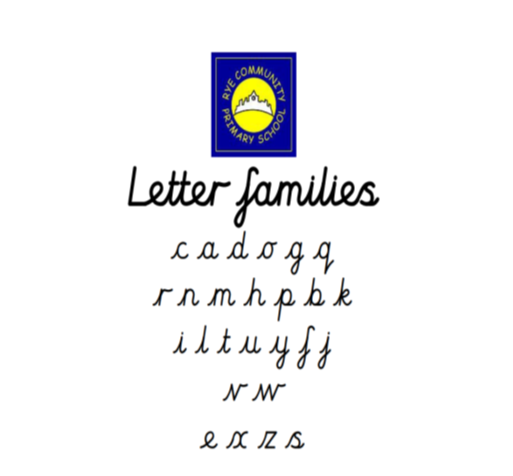 Before we begin...let's look ready to write!
Place both feet flat on the floor.
Move your elbows so they’re resting off the edge of the desk. 
Move your bottom to the back of the chair. 
Lean your head and shoulders slightly forward. 
Keep your knees bent at a 90o angle.
Recap: bottom exit letters:Joining the letter ‘e’
e – up the slope, around the rock and go!
Practice a line of ‘e’
elf
eve
excite
The elf left enormous, exciting presents on Christmas Eve.
(Your teacher will model this using the handwriting lines.)
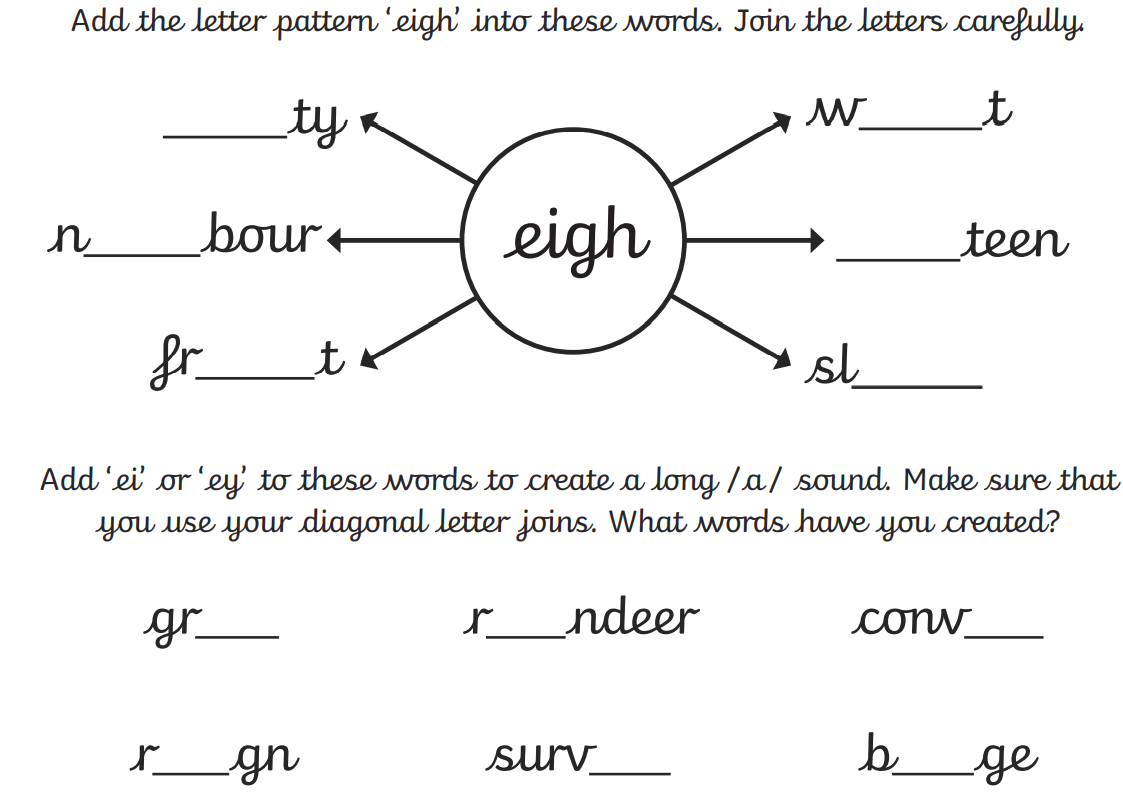 Dictation: Your grown-up will read you the following sentence (behind the rectangle). Without looking at the board, write the sentences in your neatest handwriting.
Dictation: Christmas celebrations are over now. This was a time for family, kindness and love. What will you be doing in the new year? Spending time with those you care about, I hope.